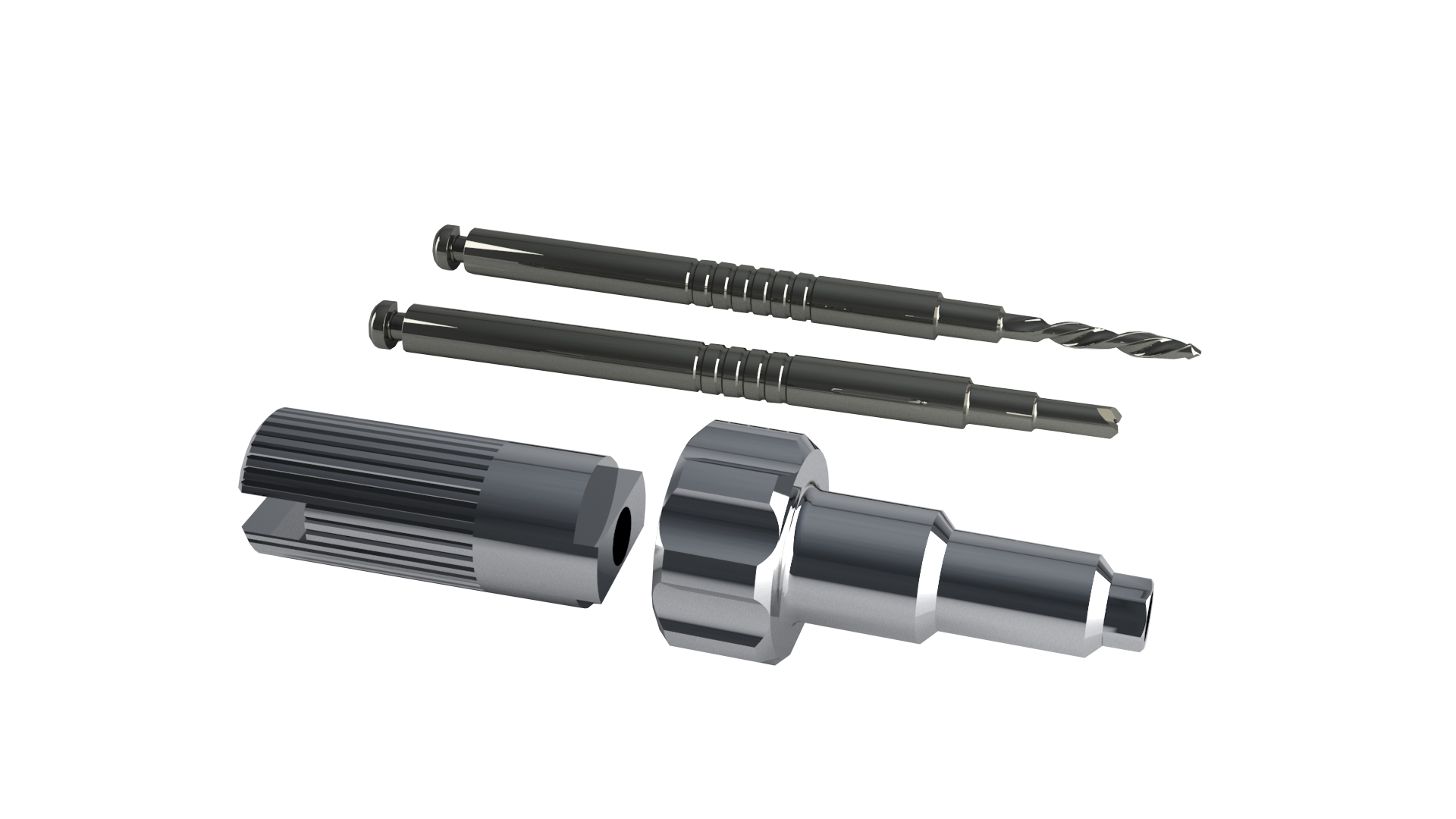 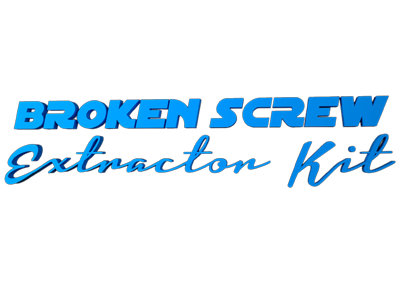 CÓMO ENFRENTARSE A CUESTIONES DELICADAS CON SOLUCIONES EFECTIVAS
La fractura de un tornillo protésico puede llevar a una situación delicada para su extracción. El nuevo Kit Extractor de Tornillos Rotos está diseñado para ayudar a los dentistas a extraer cada tipo de fragmento con tiempos reducidos y total seguridad. 

¡La ventaja que ofrece este sistema es garantizar la completa funcionalidad de la rosca del implante permitiendo al profesional utilizar esta técnica en TODAS las plataformas y conexiones de implantes!
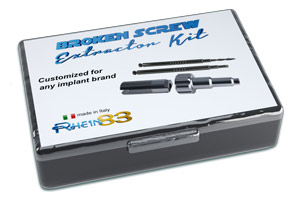 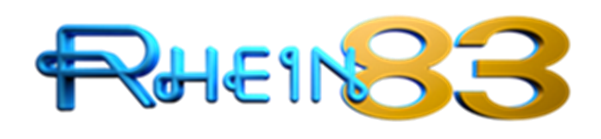 Fresa de Agarre
(eficaz en más del 90% de los casos clínicos)
Inserte la fresa de agarre en el contra-ángulo de implantología 20:1, en el dispositivo de centrado y configure el programa de inserción de implantes en sentido antihorario con una velocidad entre 10-30 rpm . Introducir todo en el implante y desenroscarlo con una presión constante sobre el tornillo roto. Cuando todas las muescas están fuera del dispositivo de centrado, el tornillo es extraído. Retire el dispositivo de centrado y si el fragmento de tornillo permanece dentro del implante, extráigalo con unas pinzas. En caso de que el tornillo permanezca bloqueado dentro del implante, insistir en el tornillo roto para aplanarlo y prepararlo para la fresa especial que lo destruirá.
Fresa Especial
(para el 10% restante de los casos)
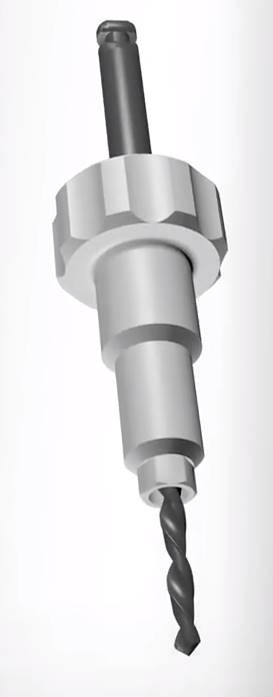 Una vez aplanada la cabeza del fragmento con la fresa de agarre, introduzca la fresa especial en el contra-ángulo de implantología 20:1. Ponga el programa en rotación antihoraria con una velocidad entre 500 y 600rpm. Refrigere con abundante agua durante la operación. Inserte la fresa especial en el dispositivo de centrado, empiece la rotación y presione; manténgala presionada durante no más de 3 segundos en el tornillo roto y suéltela. Este movimiento alternativo facilita la entrada de agua para la refrigeración del implante y de la fresa especial. Es fundamental que el centrador no se mueva durante toda la operación. Cuando todas las muescas están dentro del dispositivo de centrado, el tornillo se ha terminado de destruir. Limpie el implante con aire comprimido o agua para eliminar los restos de metal.
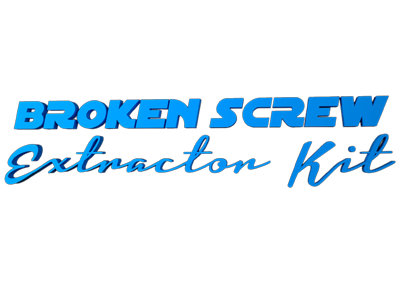 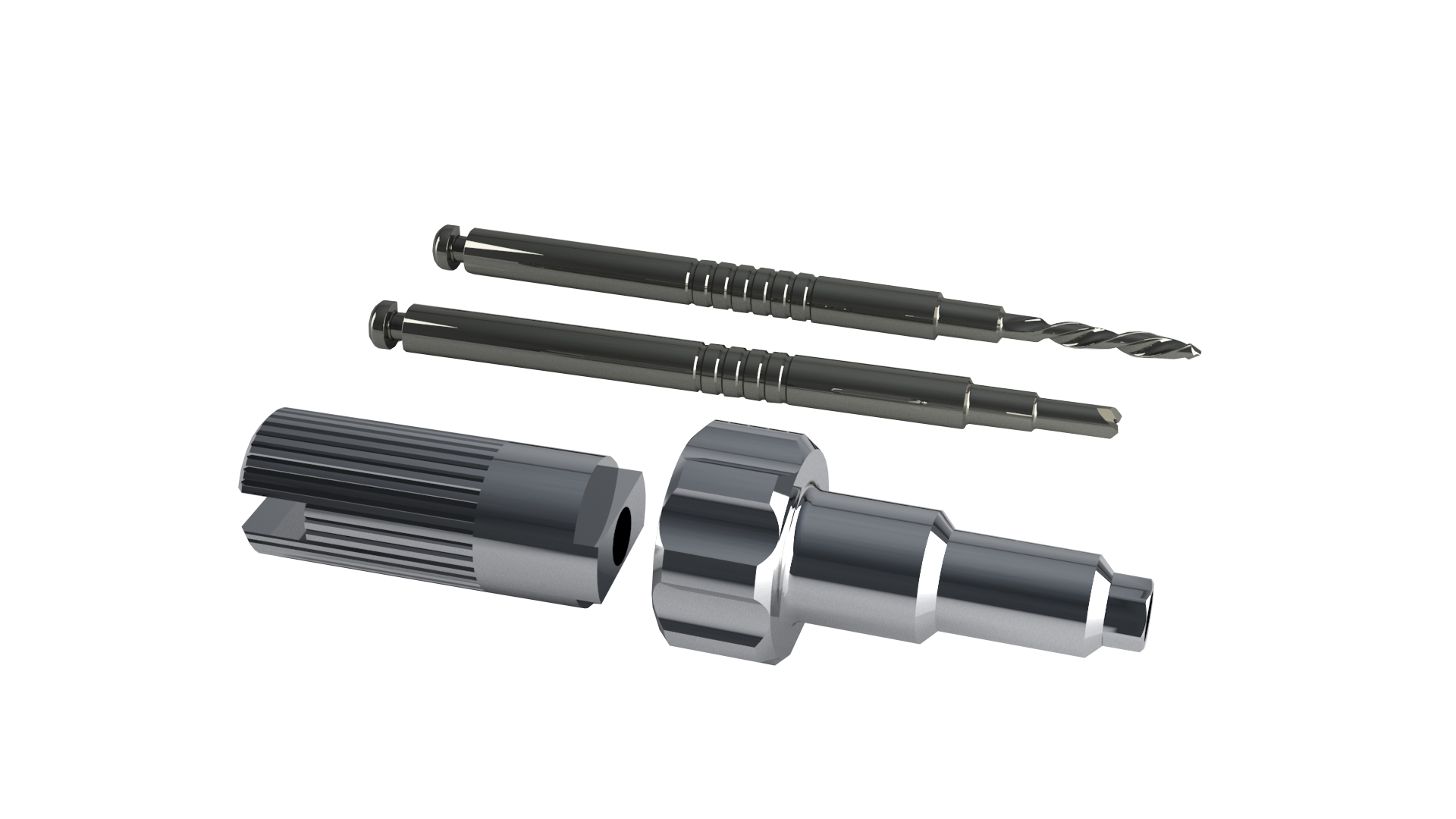 ¡SI,
ESTÁ DISPONIBLE!
La pregunta más común del profesional es si el kit de extracción de tornillos rotos está disponible para el sistema de implantes que está utilizando. 
La respuesta es sí. 
Rhein83 fabrica el sistema compatible con cualquier marca y sistema de implantes disponible en el mercado, ¡incluso con implantes dentales "desconocidos"! 

Para más información: 
https://www.rhein83.com/en/portfolio/broken-screw-extractor-kit/

Presentación guiada para el uso:  
https://www.youtube.com/watch?v=4Lenhp9JvPw
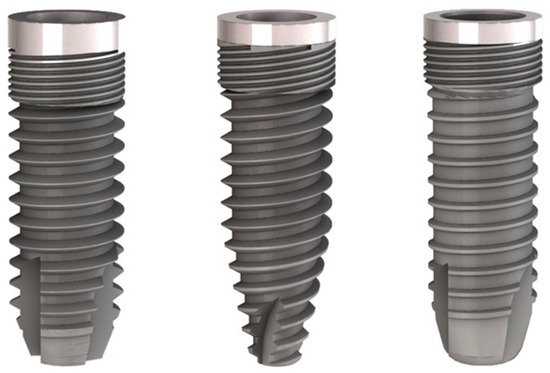 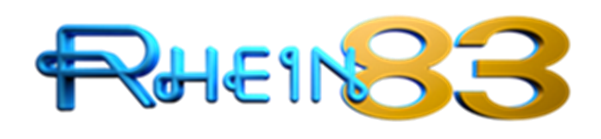